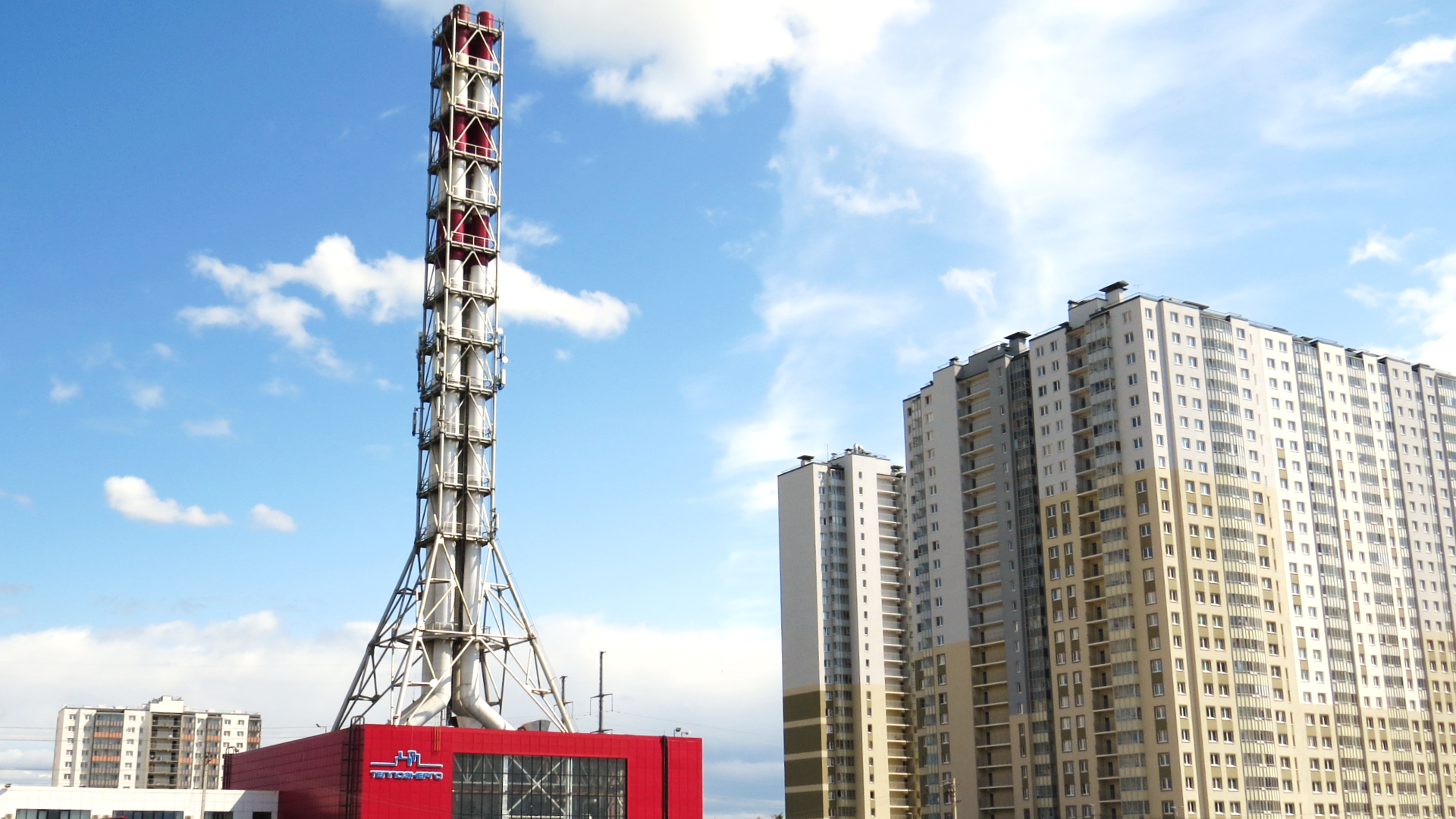 Опыт внедрения передовых технологий при проектировании, строительстве и эксплуатации объектов теплоснабжения ООО «ТЕПЛОЭНЕРГО», импортозамещение
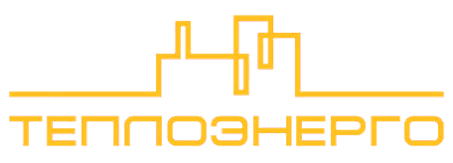 ГРАЧЁВ ВАДИМ ВАЛЕНТИНОВИЧ
Заместитель генерального директора – главный инженер ООО «ТЕПЛОЭНЕРГО»
Характеристика организации
53 котельных 
3 ЦТП/НС
14 районов СПб
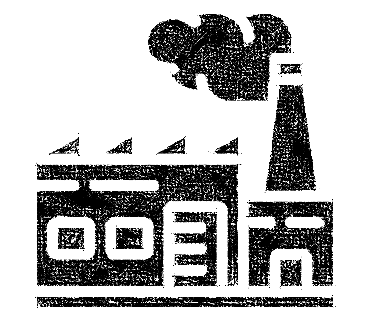 3
3
УСТАНОВЛЕННАЯ МОЩНОСТЬ – 1024 Гкал/ч
 ПОДКЛЮЧЕННАЯ НАГРУЗКА   –   808 Гкал/ч
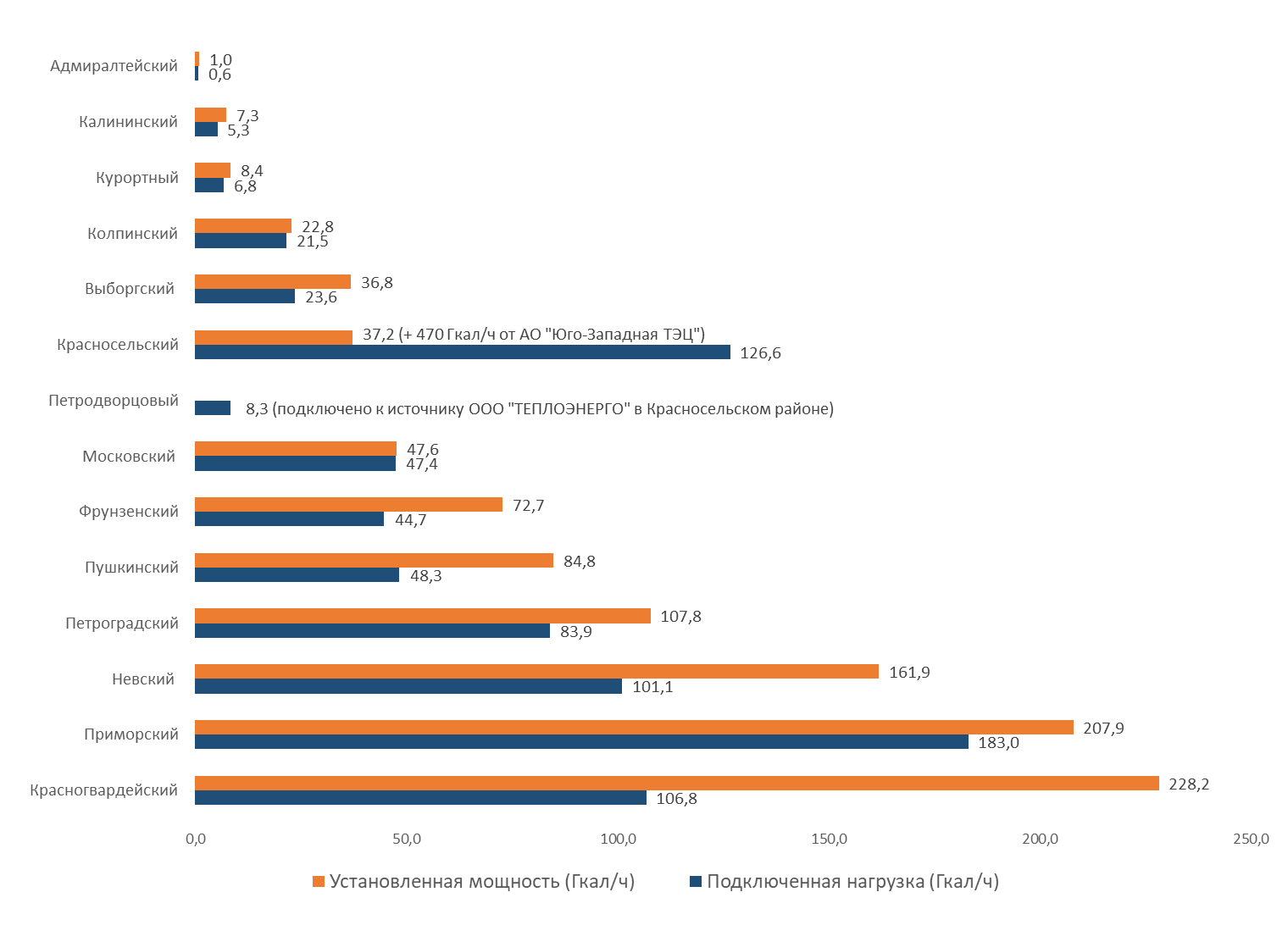 5
1
15
6
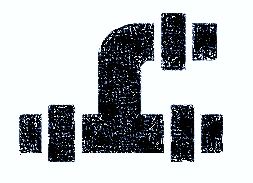 1
3
4
1
2
ПРОТЯЖЕННОСТЬ ТЕПЛОВЫХ СЕТЕЙ – 299 км      (в однотрубном исчислении)
ПОДКЛЮЧЕННЫХ ЗДАНИЙ – 612 ед.
2
7
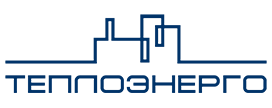 2
Проектирование объектов теплоснабжения
Основные задачи, решаемые на этапе проектирования объектов теплоснабжения:
Эффективность
Надежность
Безопасность
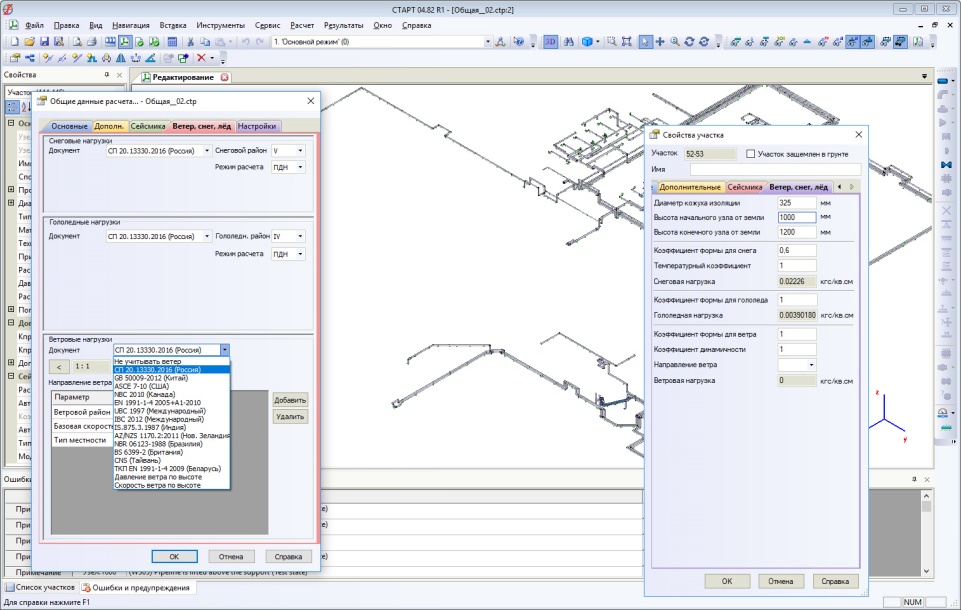 Инструмент для решения основных задач – моделирование тепловых сетей
Используемое программное обеспечение:
      СТАРТ – ПРОФ (разработчик ООО «НТП Трубопровод», г. Москва)
      ZULU (разработчик ООО «Политерм», г. Санкт-Петербург)
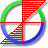 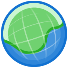 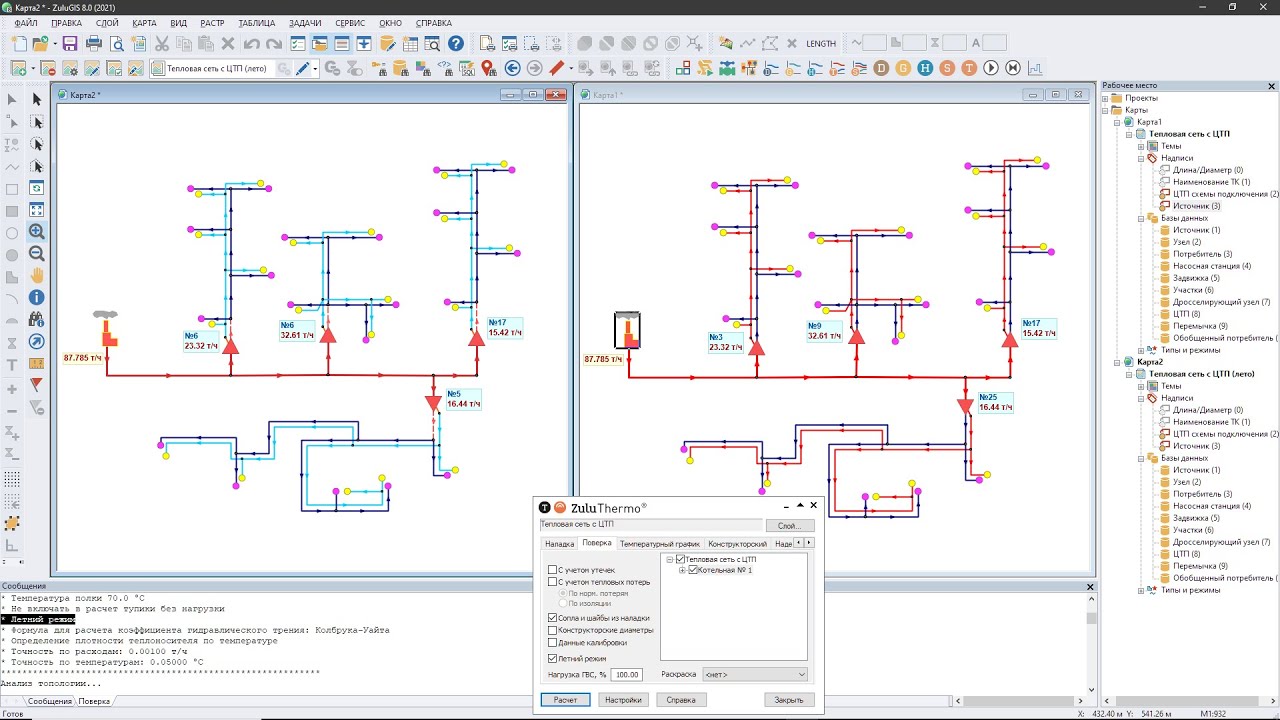 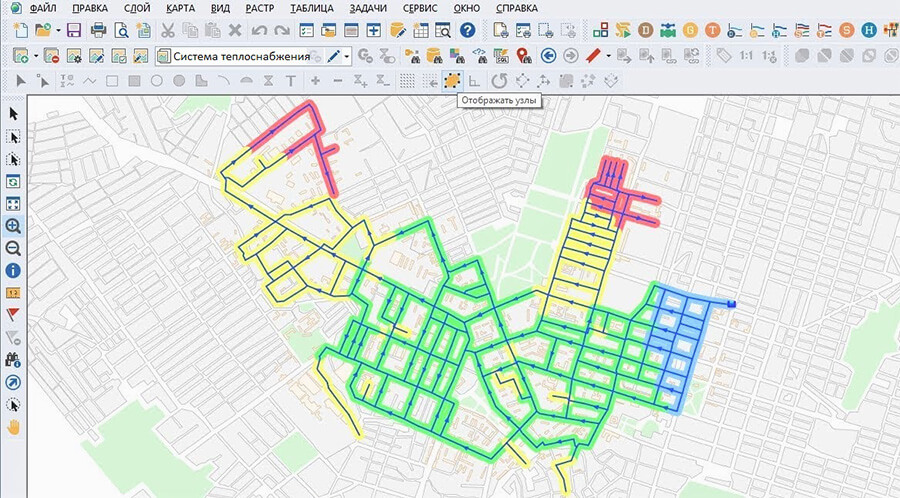 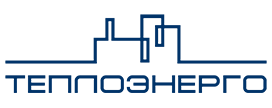 3
Строительство объектов теплоснабжения
Основные задачи, решаемые на этапе строительства объектов теплоснабжения:
Экономическая эффективность
Повышение надежности
Экологическая безопасность
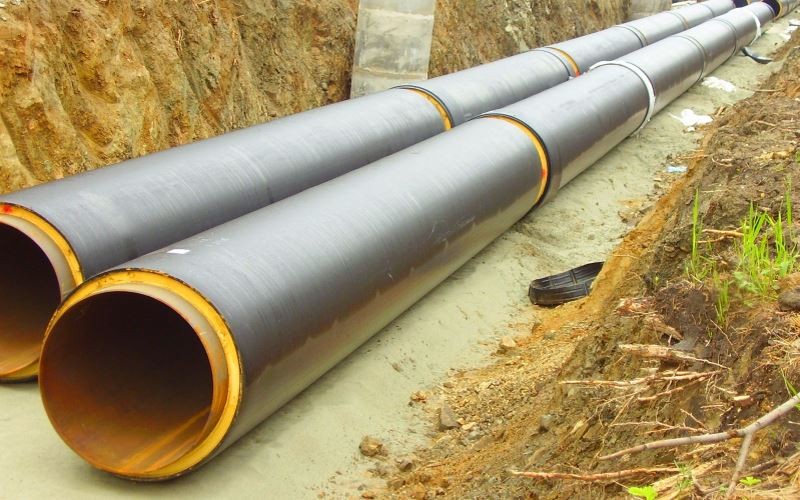 Мероприятия для решения основных задач:
Использование пред изолированных труб
      - тепловые потери⬇️до 2-4%
      - долговечность⬆️до 30 лет
      - затраты при строительстве⬇️в 1,3 раза
      - затраты на ремонт⬇️ в 3 раза
      - срок окупаемости⬇️ до 2-х лет
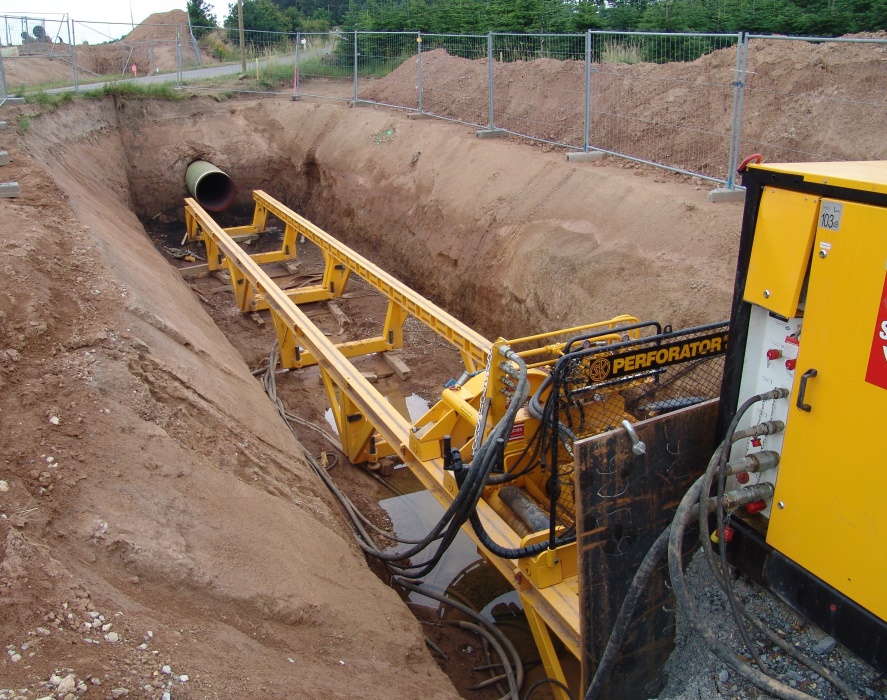 2.   Бестраншейные методы прокладки
      - время строительства⬇️ до 25%
      - затраты при строительстве⬇️ до 20%
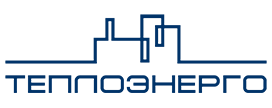 4
Строительство объектов теплоснабжения
Использование частотных преобразователей
      - затраты на электроэнергию⬇️до 60%
      - затраты на водоснабжение⬇️до 60%
      - срок службы оборудования⬆️в 2 раза
      - затраты на ремонт оборудования⬇️до 50%
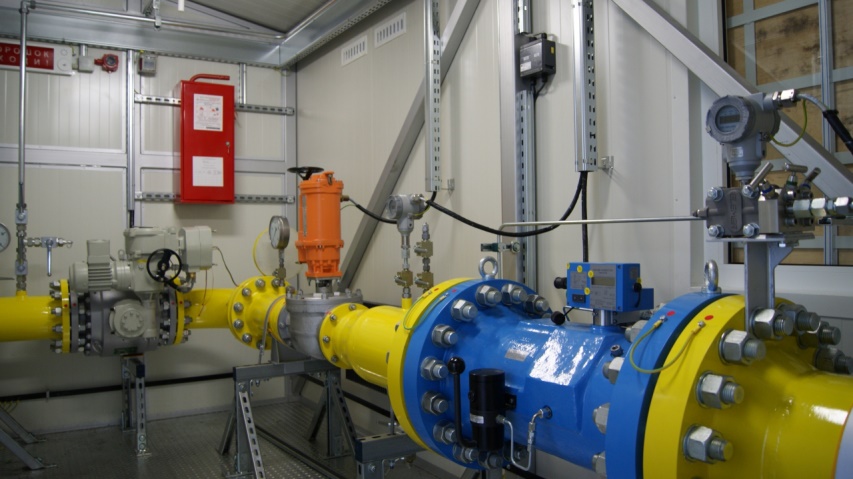 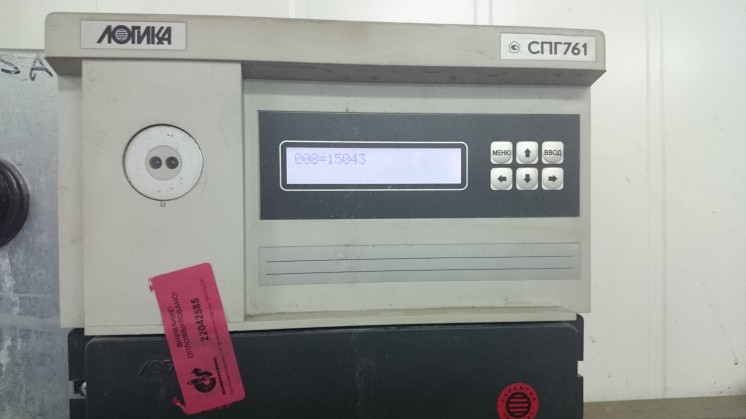 4.   Использование современных приборов учета
      - затраты ресурсов на генерацию⬇️до 15%
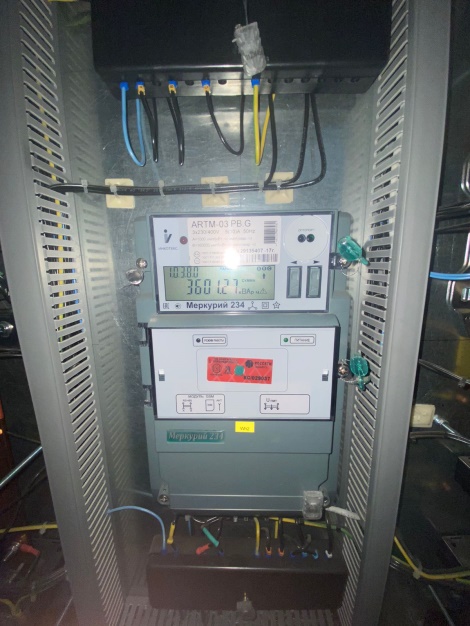 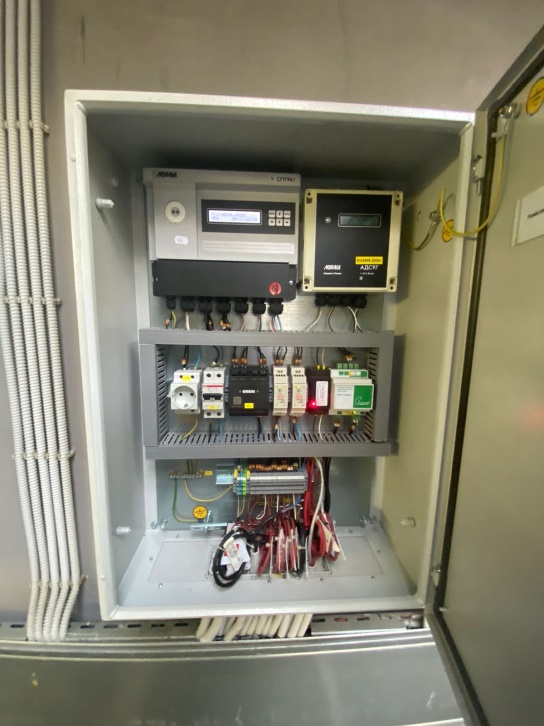 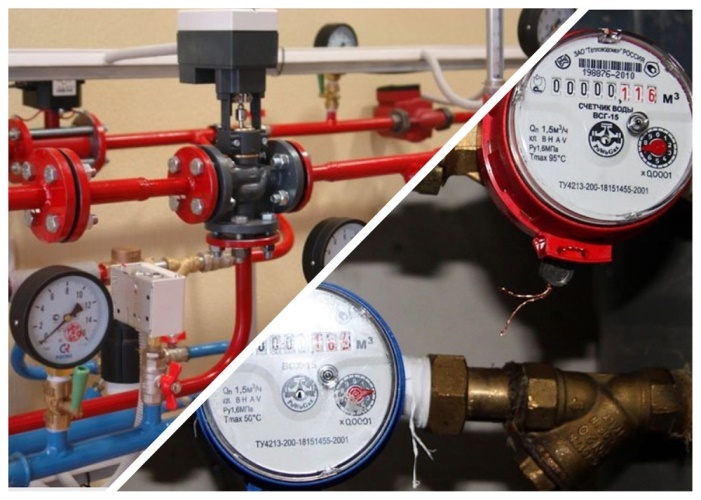 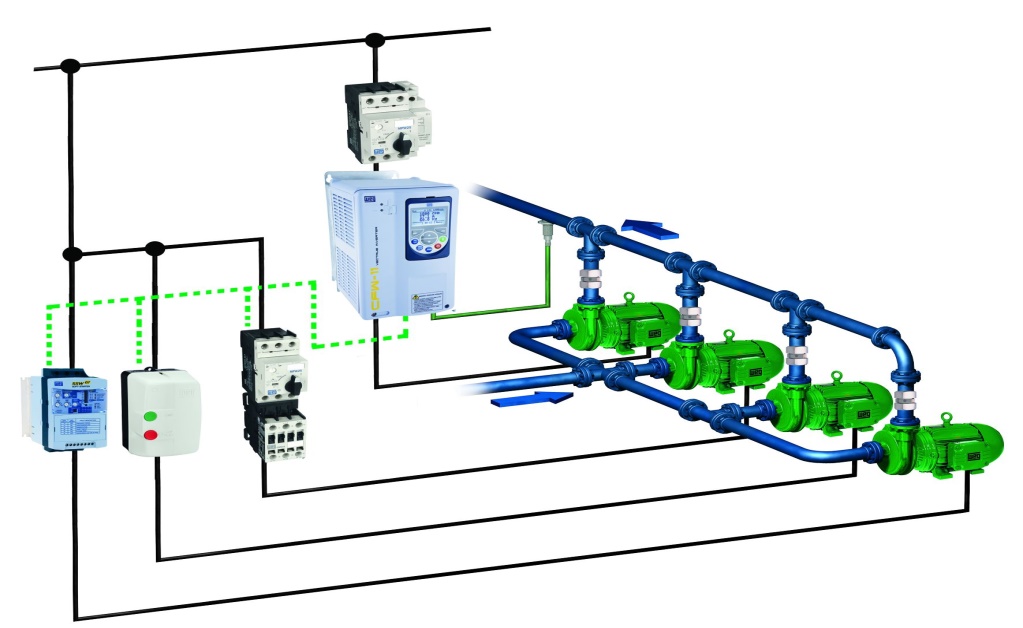 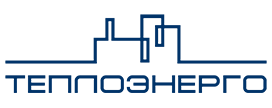 5
Строительство объектов теплоснабжения
5.   Применение погодозависимого регулирования
      - расход  топлива⬇️до 15%
      - выбросы в атмосферу⬇️до 15%
6.   Использование современных котлов
      - КПД более 92%
      - выбросы СО2⬇️до 20%
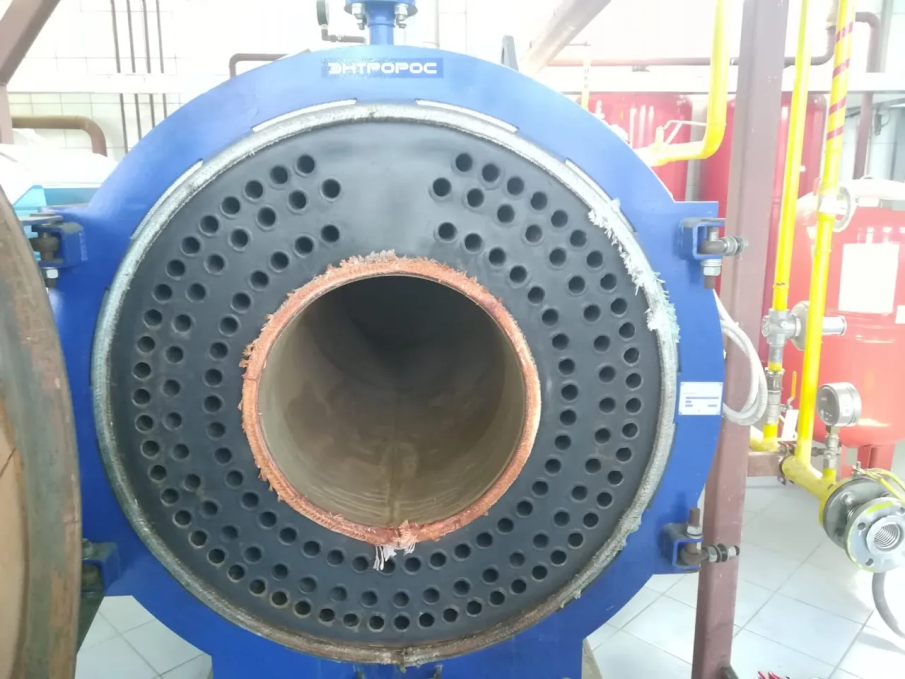 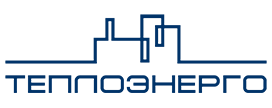 6
Эффективная эксплуатация объектов
Основные направления развития:
Автоматизация и диспетчеризация
    - контроль параметров в реальном времени
    - своевременное обнаружение неполадок
2. Энергосбережение и энергоэффективность  
   - использование частотных преобразователей
   - использование современных приборов учета
   - применение погодозависимого регулирования
   - контроль состава и рекуперация тепла отходящих газов
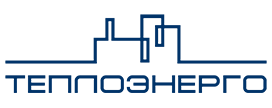 7
Эффективная эксплуатация объектов
Программный комплекс онлайн мониторинга потребления и генерации энергетических ресурсов
Мониторинг в разрезе всей системы теплоснабжения:
Абоненты
Тепловые сети
Источник тепловой энергии
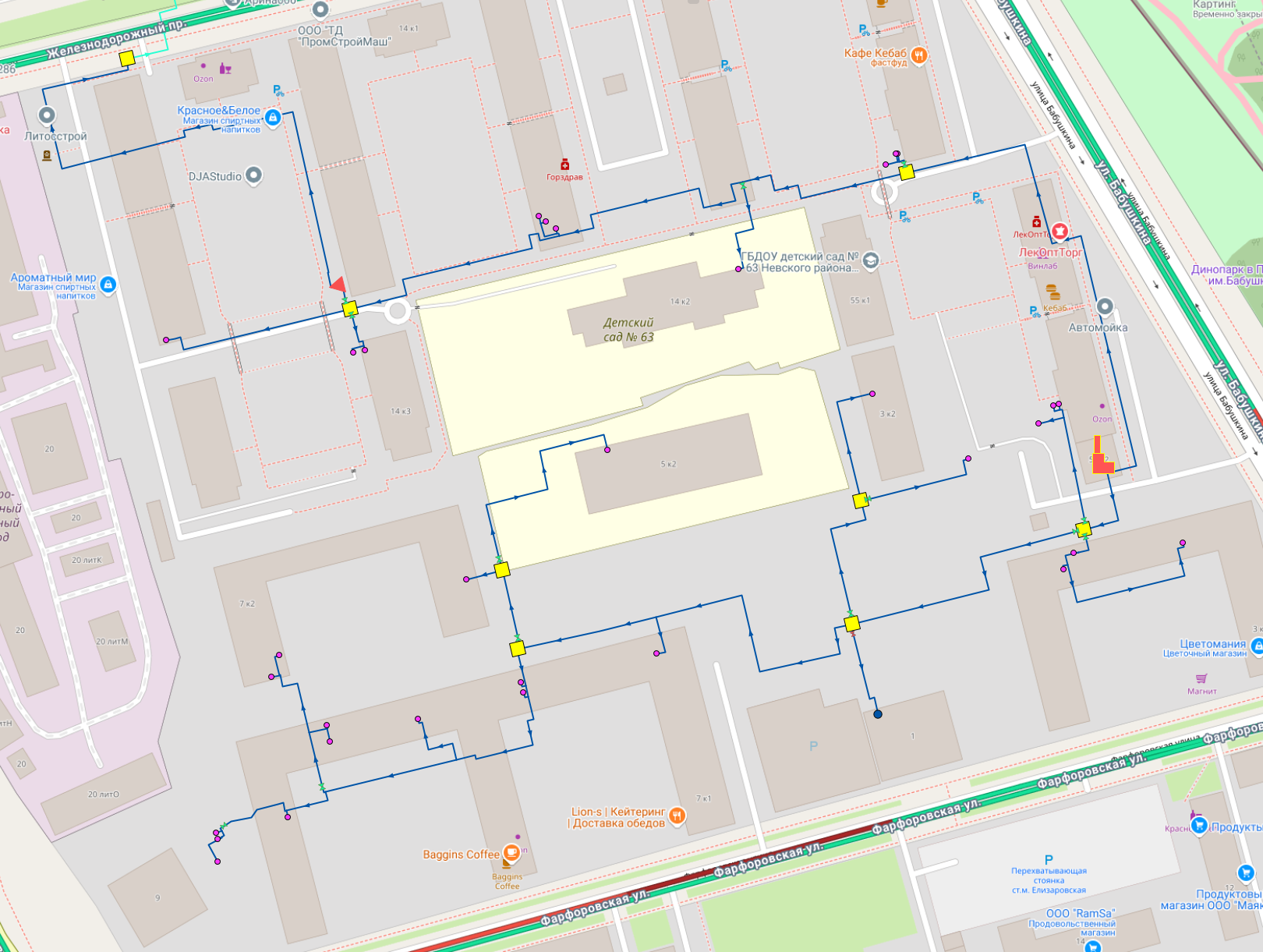 91%
9%
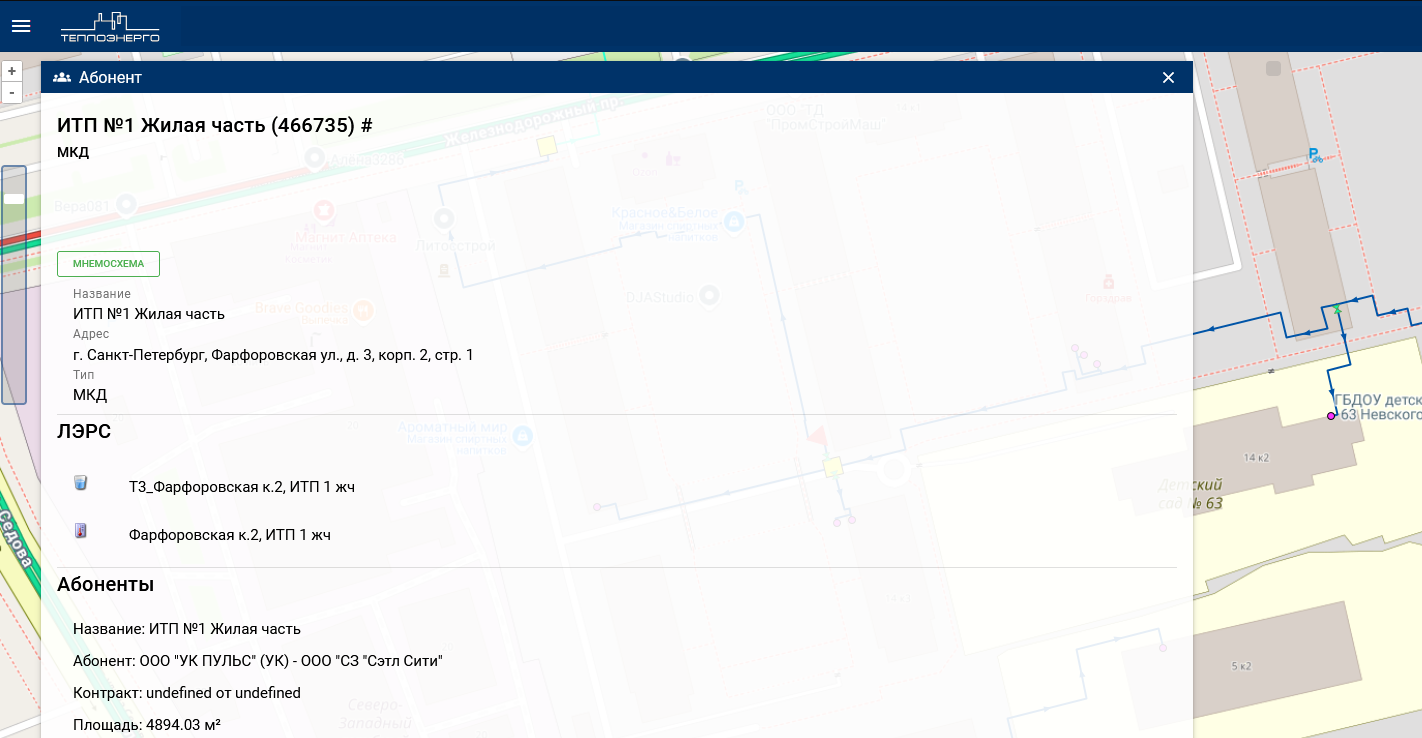 88%
12%
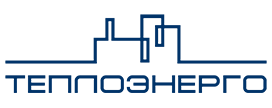 8
Эффективная эксплуатация объектов
Контроль работы котельной:
Потребление энергетических ресурсов (8 параметров)
Температурный и гидравлический режимы (5 параметров)
Оптимизации режима и количества основного и вспомогательного оборудования, находящегося в работе (12 параметров)
Общие нештатные ситуации (14 параметров)
91%
9%
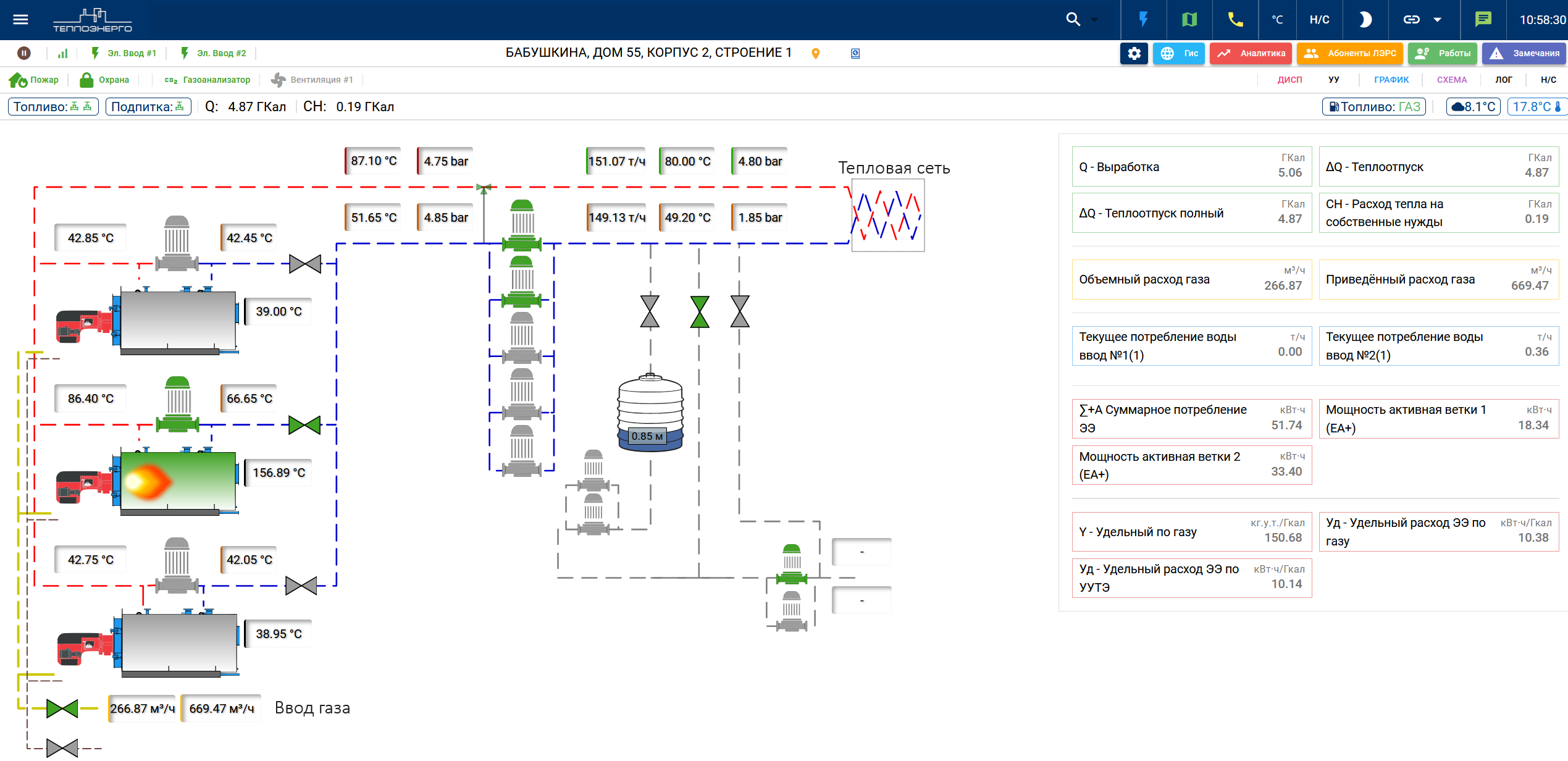 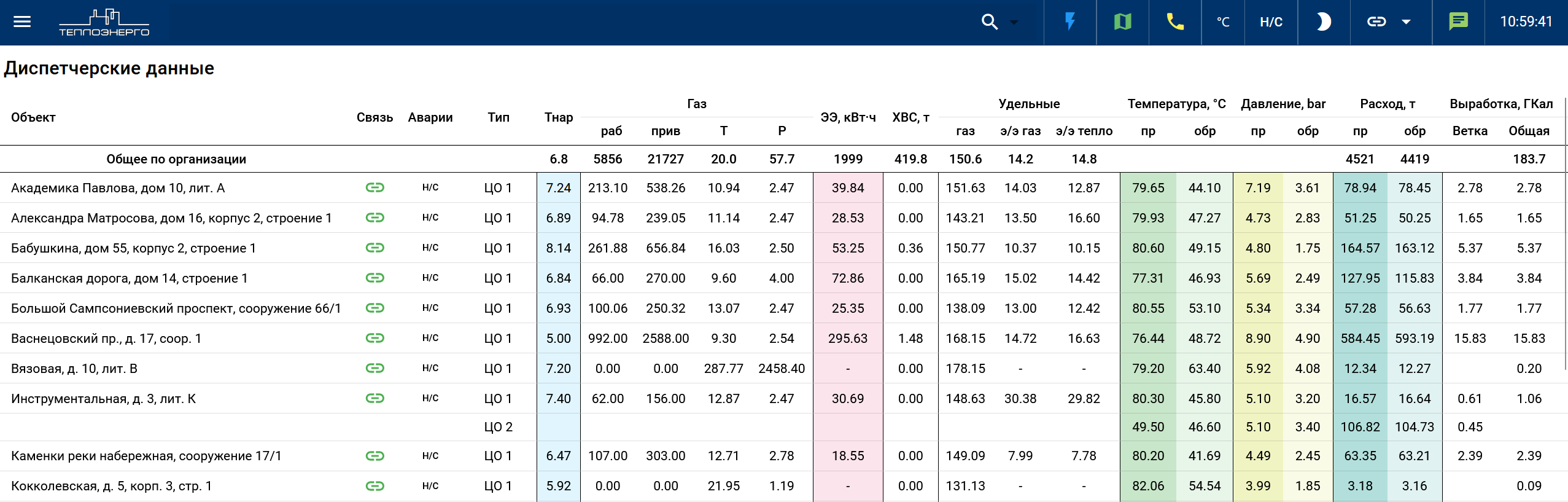 88%
12%
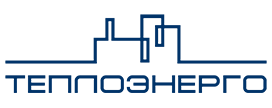 9
Эффективная эксплуатация объектов
Система контроля и корректировки содержания оксида углерода в отходящих газах «Ламтэк»
Положительный эффект:
 - расход электроэнергии на выработку 1 Гкал⬇️до 12%
 - окупаемость – не более 4 месяцев
91%
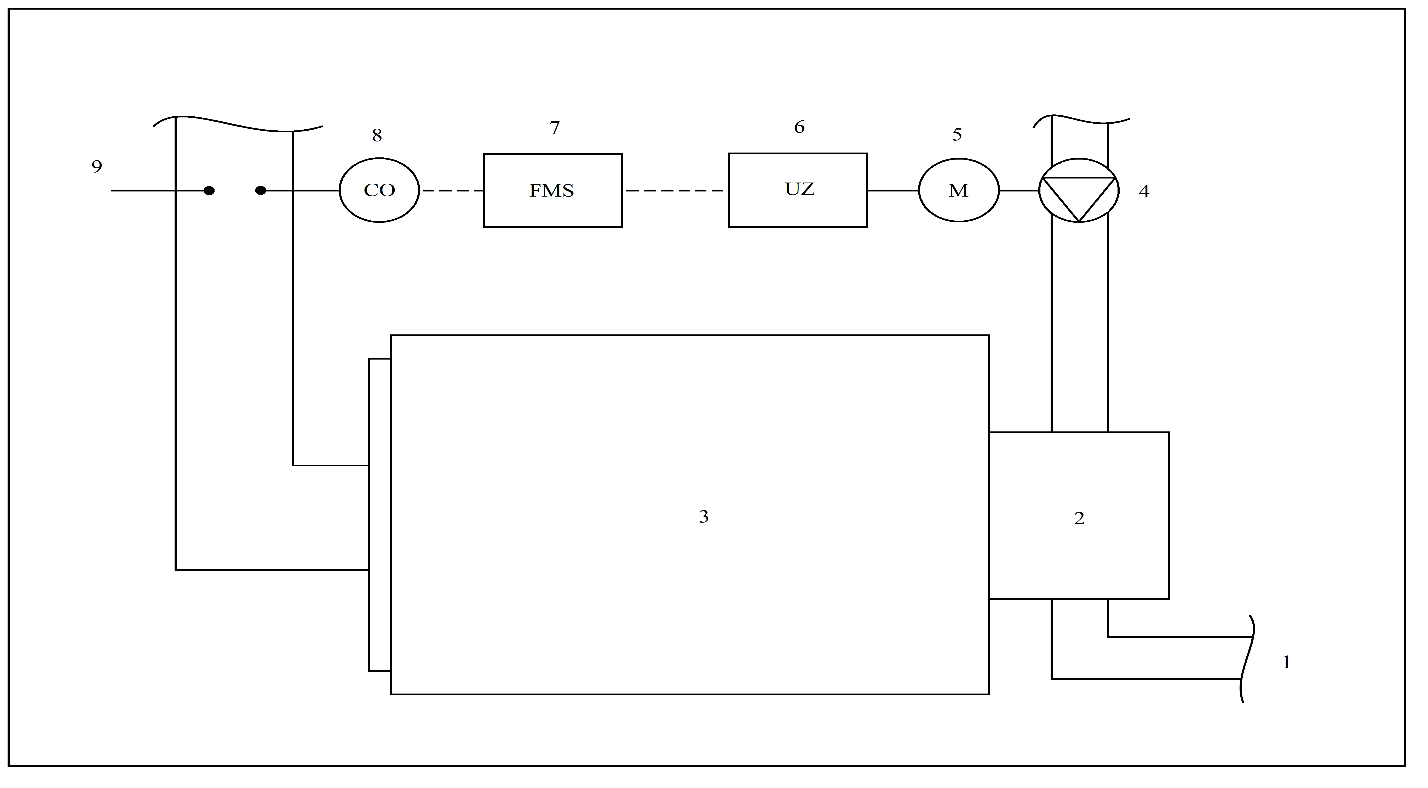 9%
Принципиальная схема реализованного мероприятия:
Топливная линия
Горелочное устройство 
Котёл
Дутьевой вентилятор
Электродвигатель дутьевого вентилятора
Преобразователь частоты
Горелочная автоматика
Датчик содержания СО в отходящих газах
Газоход.
88%
12%
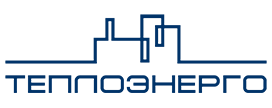 10
Импортозамещение
Основное теплоэнергетическое оборудование
91%
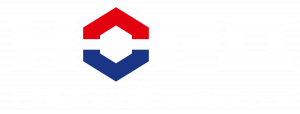 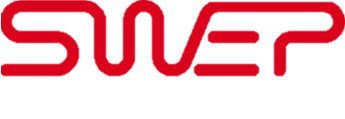 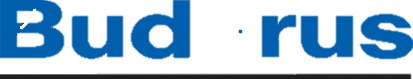 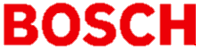 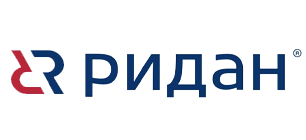 9%
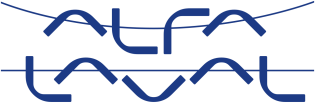 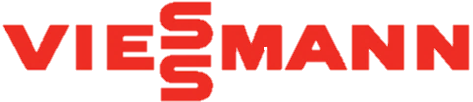 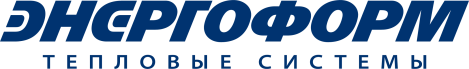 Динамика импортозамещения
2021
2017
2024
43%
88%
12%
Импортное
Отечественное
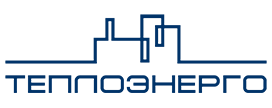 11
Импортозамещение
Автоматизированные системы управления реализованы на отечественном ПО:
Материалы для строительства и ремонта тепловых сетей:
Контроллеры Segnetics (ООО «Сигнетикс», Россия)
Система сбора данных на основе ПО MasterScada              (ООО «МПС софт», Россия)
91%
9%
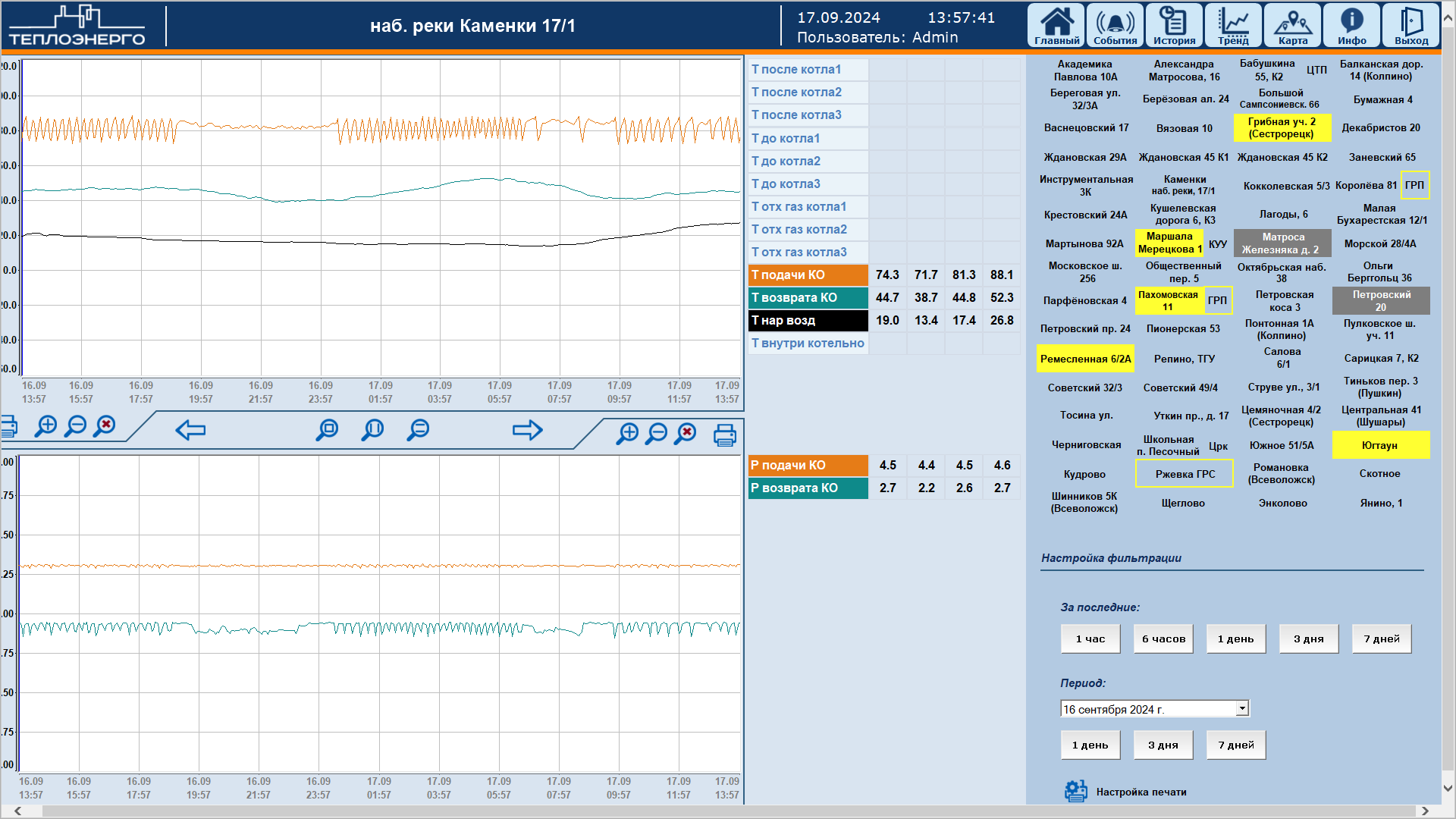 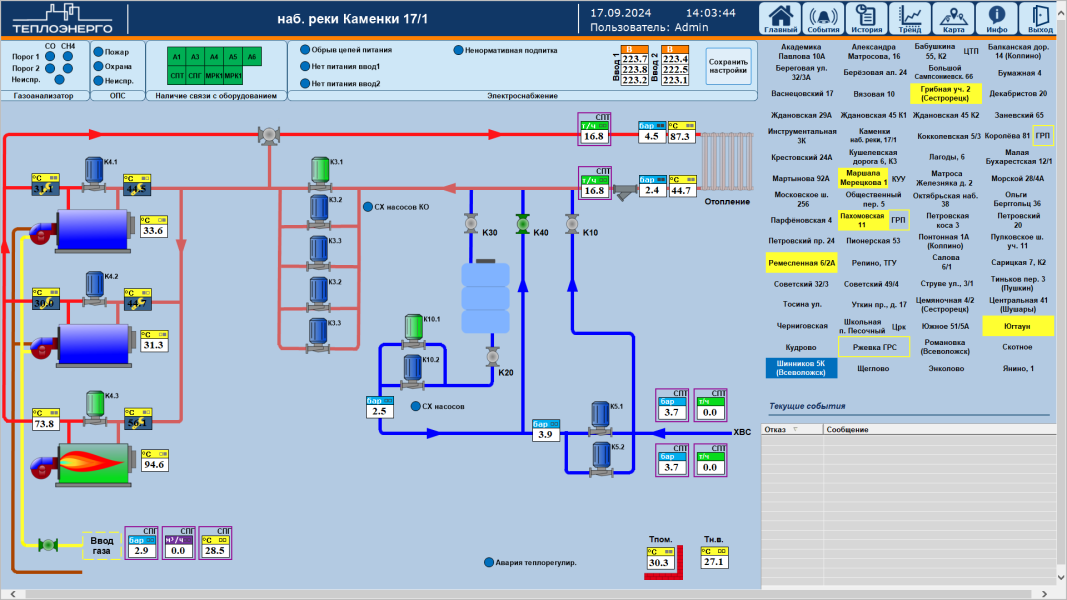 88%
Доля российской продукции в инженерных сетях ООО «ТЕПЛОЭНЕРГО» составляет 100%
12%
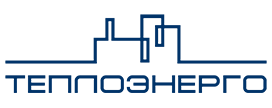 12
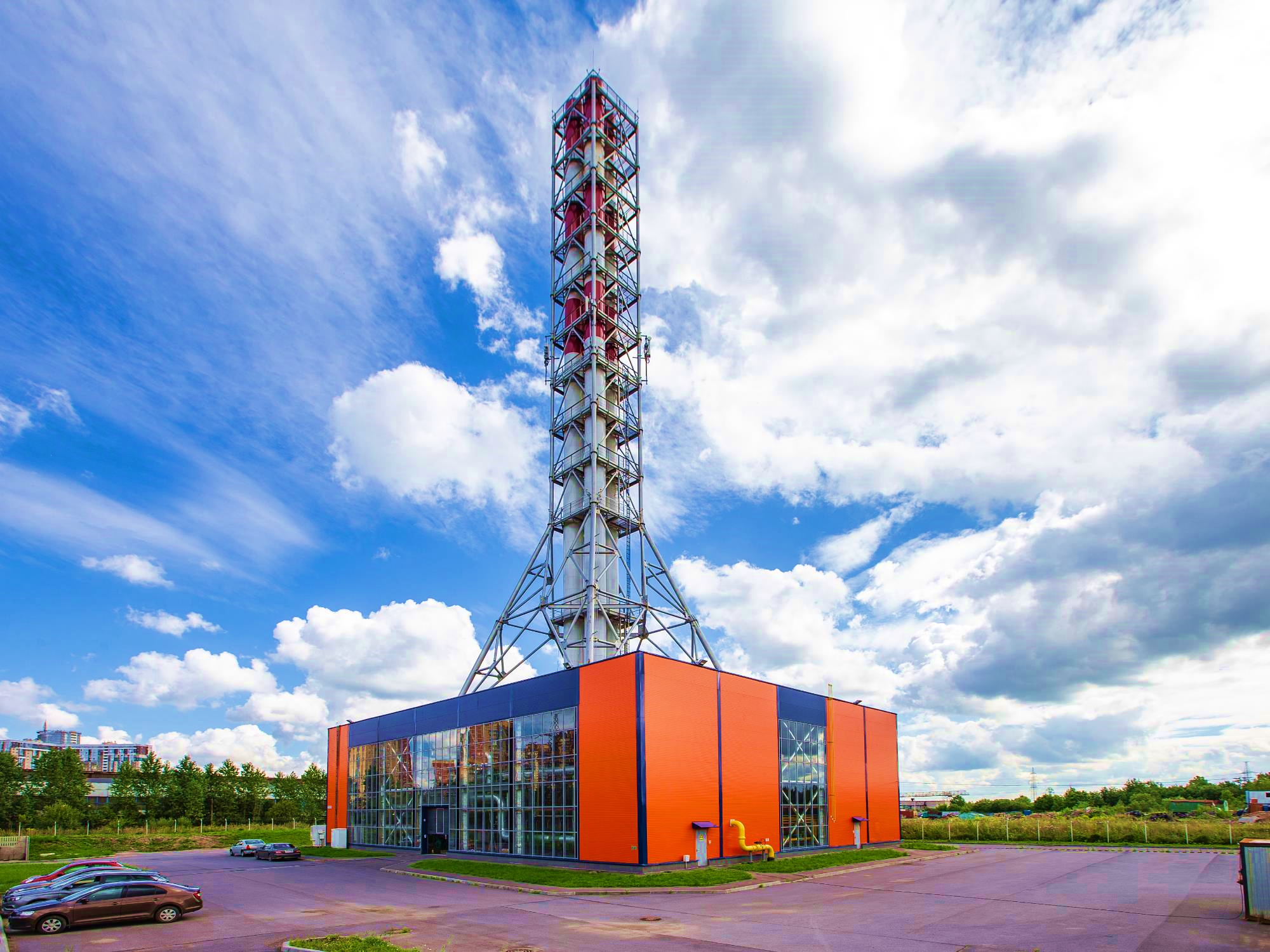 СПАСИБО ЗА ВНИМАНИЕ!
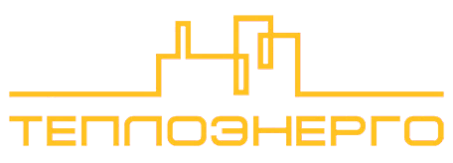 С теплом к городу и горожанам!